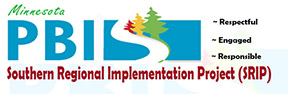 40 ways to engage your students, staff, and community PBIS stakeholders
Teresa Hunt
Southern Regional PBIS State Coordinator
http://bit.ly/40waystoengagePBISstakeholders
OBJECTIVES
OBJECTIVES
Engagement and the tie to achievement and ESSA considerations

Engaging students

Engaging staff

Engaging other stakeholders in your community

Action plan to progress monitor your work
The “Why” for PBIS & Engagement
The “Why” for PBIS & Engagement
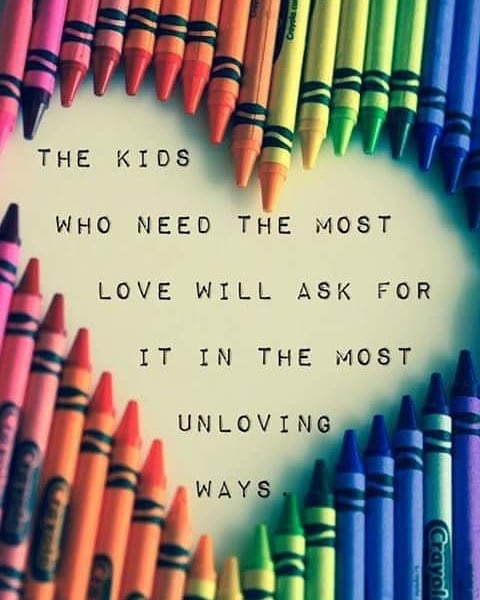 Data signals…

Behavior referrals

Low achievement scores

Frequent tardies and absences

Lack of motivation/affect/participation in school or extra-curriculars

Several ACEs (Adverse Childhood Experiences)
PBIS and Positive Practices
PBIS and Positive Practices
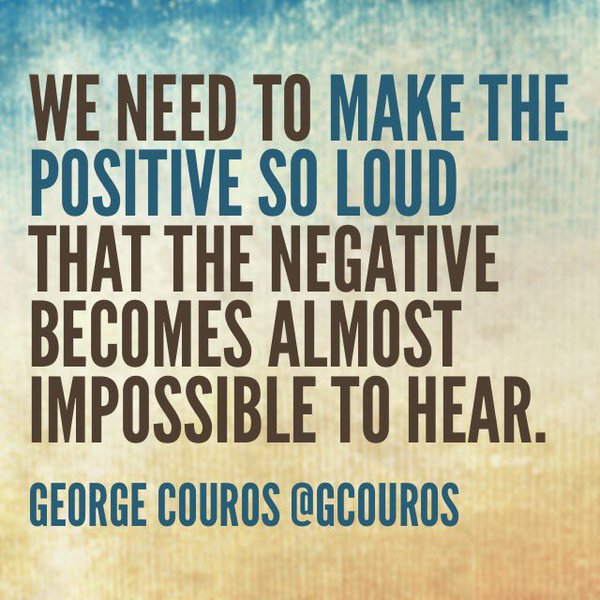 ACEs Study
Split families
Social Media
TV Shows
News Media
Negative News
Fast Paced Life – life 30 years ago to life now
In 1988, AAU bball and JO vball didn’t exist
People may change jobs up to 7 times in their life time
Technology age and instant gratification

We cannot teach how we learned 25 years ago
PBIS and Engagement
PBIS and Engagement
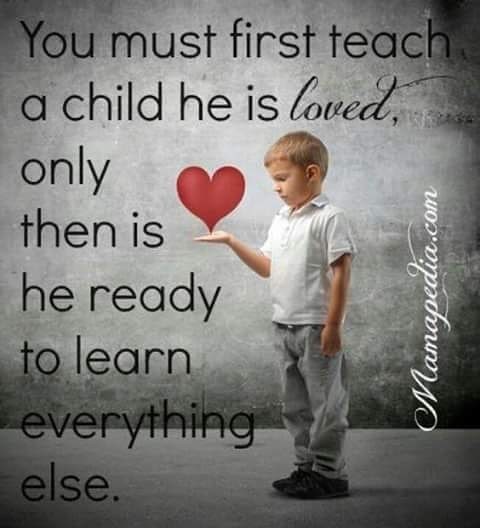 Relationships= Engagement & Achievement
Relationships= Engagement & Achievement
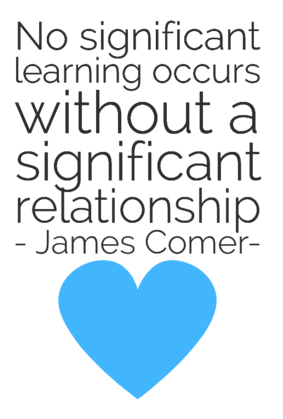 Relationships= Engagement & Achievement
Relationships= Engagement & Achievement
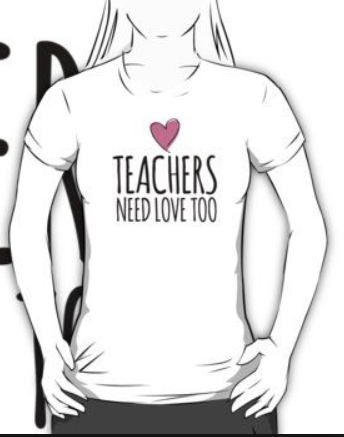 Engagement
Engagement
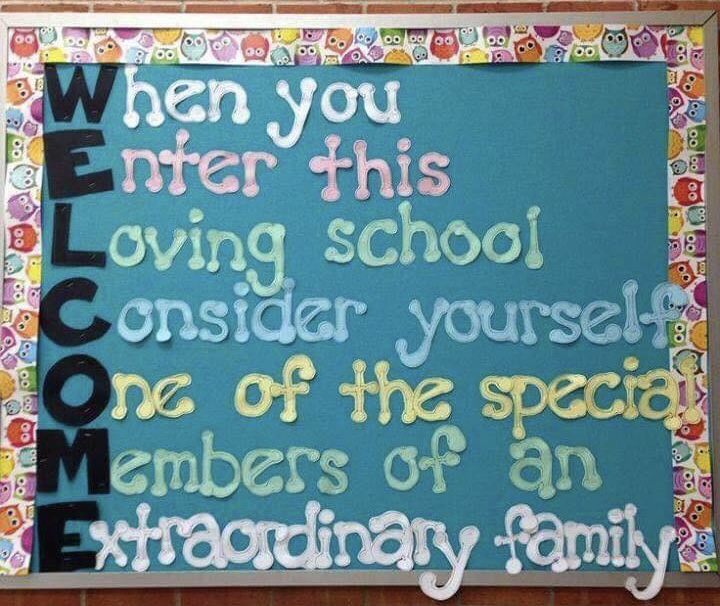 Relationships =
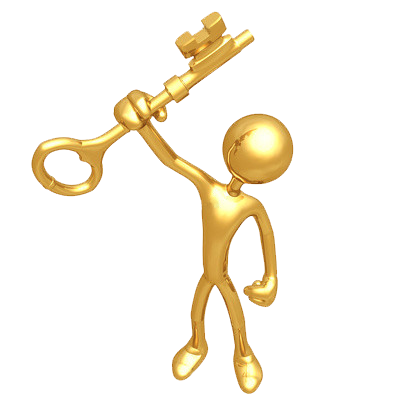 PBIS and School Improvement Plans
PBIS and School Improvement Plans
Review the SIP yearly and embed PBIS implementation
Familiarize and educate new staff annually
If plan is reviewed and discussed often, goals will be accomplished
Let the SIP guide all activities that occur in your school
Incorporate PBIS Implementation data (behavior and positive behavior tracking; team fidelity data), protocols, systems approaches just as you would implement SIP Practices
Data and School Improvement Plans
Data and School Improvement Plans
What fidelity measurements/action plans are in place?      Assess and applaud the great things you are doing too!
Engagement and ESSA
Engagement and ESSA
Engaging stakeholders is not only required under the law, but is a strong best practice to effectively improve schools.
http://partnersforeachandeverychild.org/wp-content/uploads/2017/07/LEA-and-SL-Handbook_7.25.17.pdf
Title 1 Schools and (Family) Engagement: (FAMILY now replaces Parent)
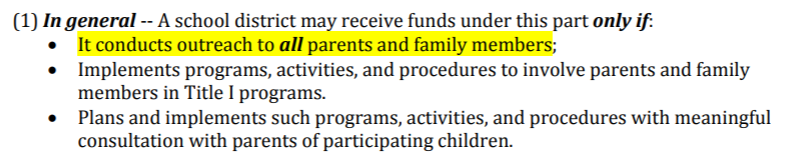 https://ra.nea.org/wp-content/uploads/2016/06/FCE-in-ESSA-in-Brief.pdf
Engagement Ideas for System Practices
Engagement Ideas for System Practices
Engagement Ideas for the Community
Engagement Ideas for the Community
Engagement Ideas for Staff
Engagement Ideas for Staff
Engagement Ideas for Students
Engagement Ideas for Students
Logic Model
Logic Model
Evaluation of inputs, outputs and outcomes is essential
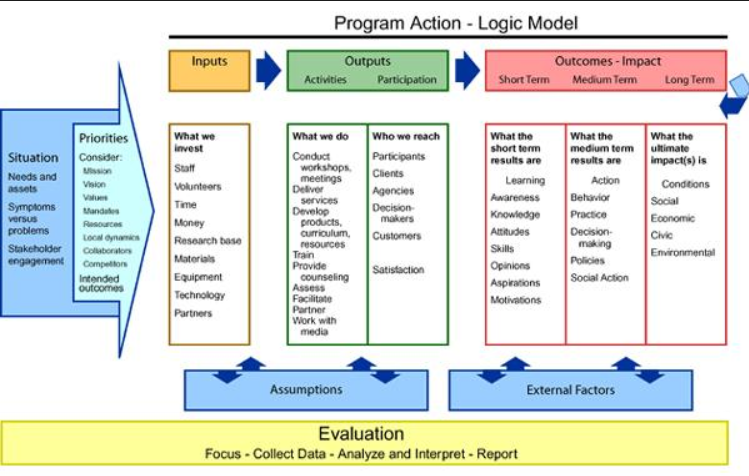 Action Planning
Action Planning
Action planning is essential for leadership teams in order to evaluate engagement and PBIS implementation
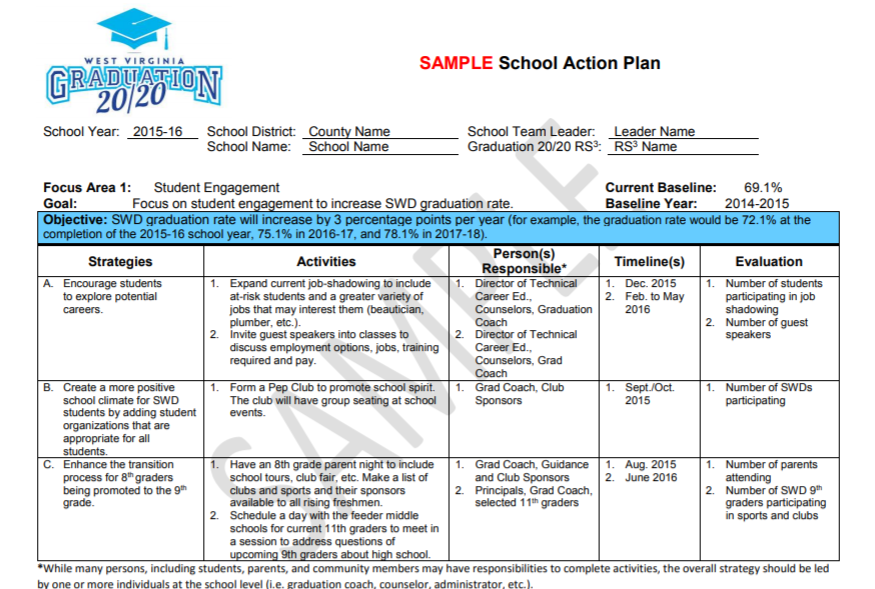 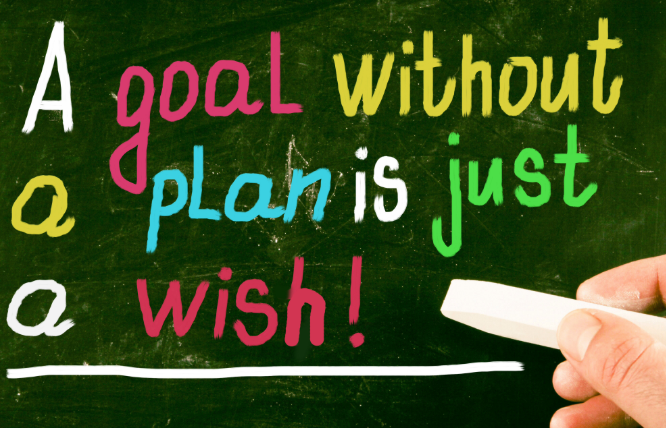 https://wvde.state.wv.us/osp/ActionPlan_Sample_12_15_2015.pdf
Your engagement ideas…
Your engagement ideas…
Collaborative and movement activity
Add to the list
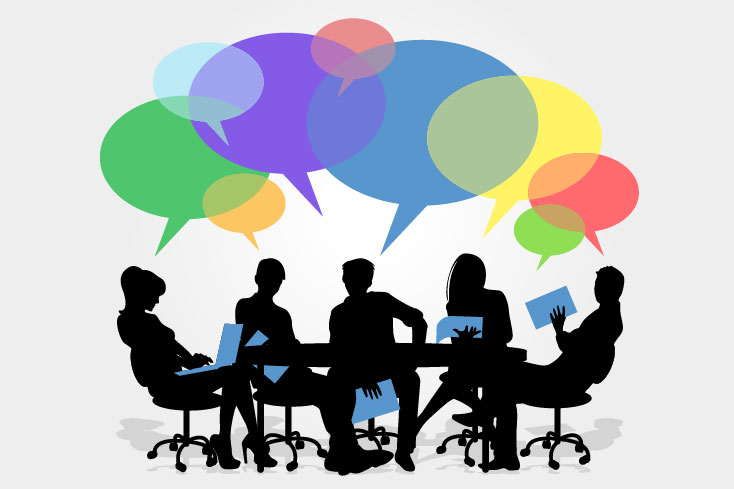 Questions?
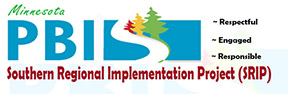 Questions?
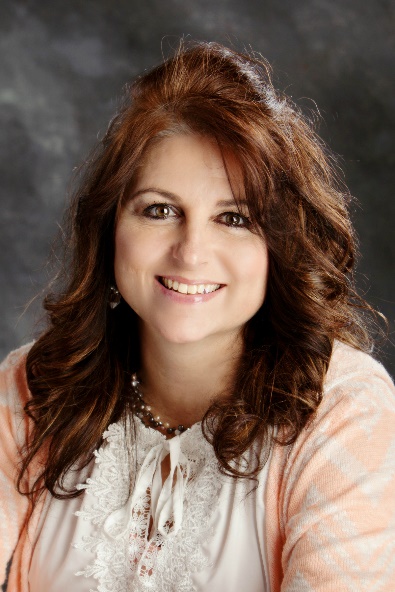 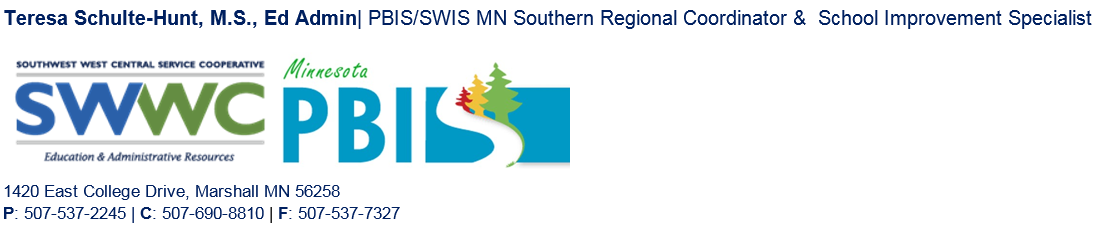